UNDERSTANDING AUTISM: A SPECIAL EDUCATOR’S PERSPECTIVE
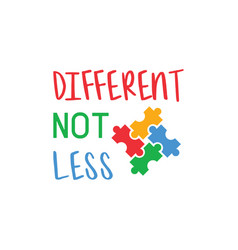 Clare K. Kariisa
21/09/2022
Autism Spectrum
An umbrella term  - used to describe a neurodevelopmental condition that leads to indicative  behavioural challenges in : 

socialisation and communication, 
as well as by the presence of restricted, repetitive and stereotyped behaviours


Varied and diverse  -  It includes different levels and severity for everyone

Unique characteristics - Every individual with Autism presents differently from the next individual with autism
2
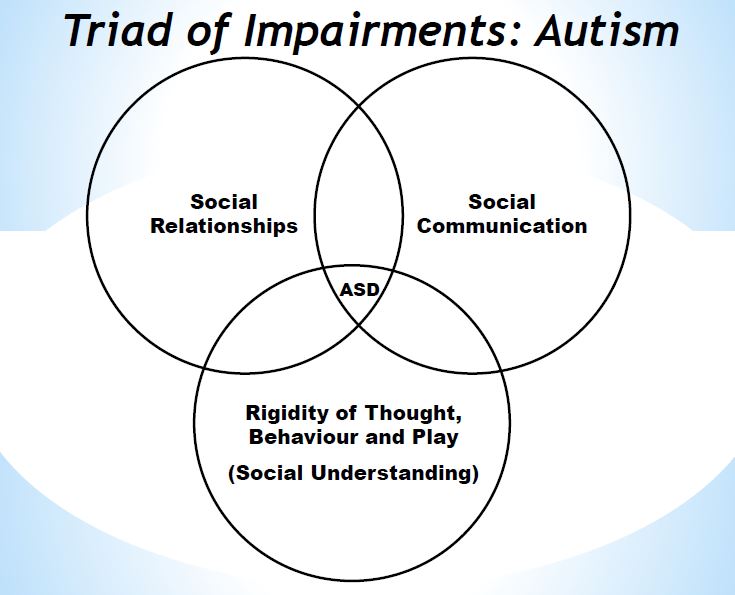 3
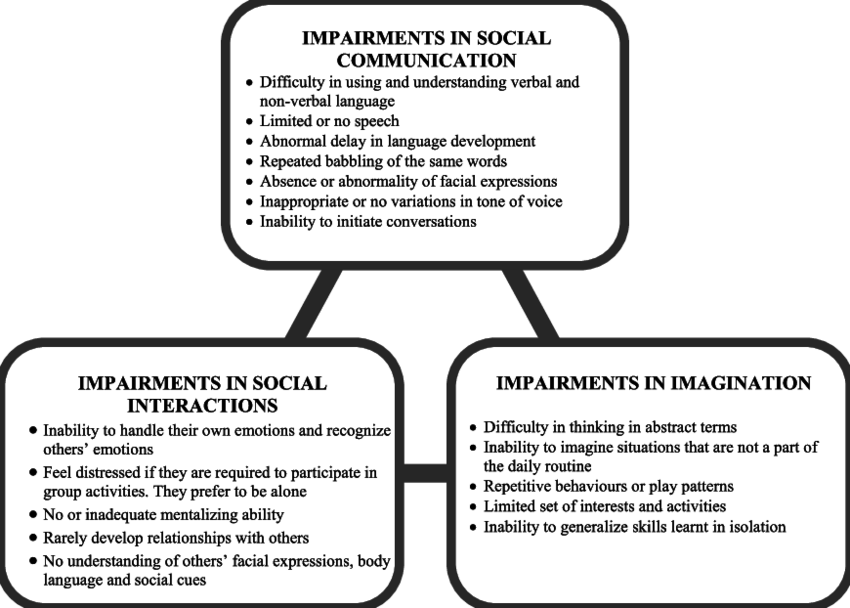 4
Sensory Processing Challenges
Touch
Sound
Light
Texture
Smell
Taste
Movement
Balance
Body positioning and Muscle Control
5
Sensory “Stimming”
Stimming – stereotypical and repetitive behaviours that help the individual to:

self-regulate; 
relax; and 
process information (stimulus) when in a stressful situation or environment (or even when alone)
6
7
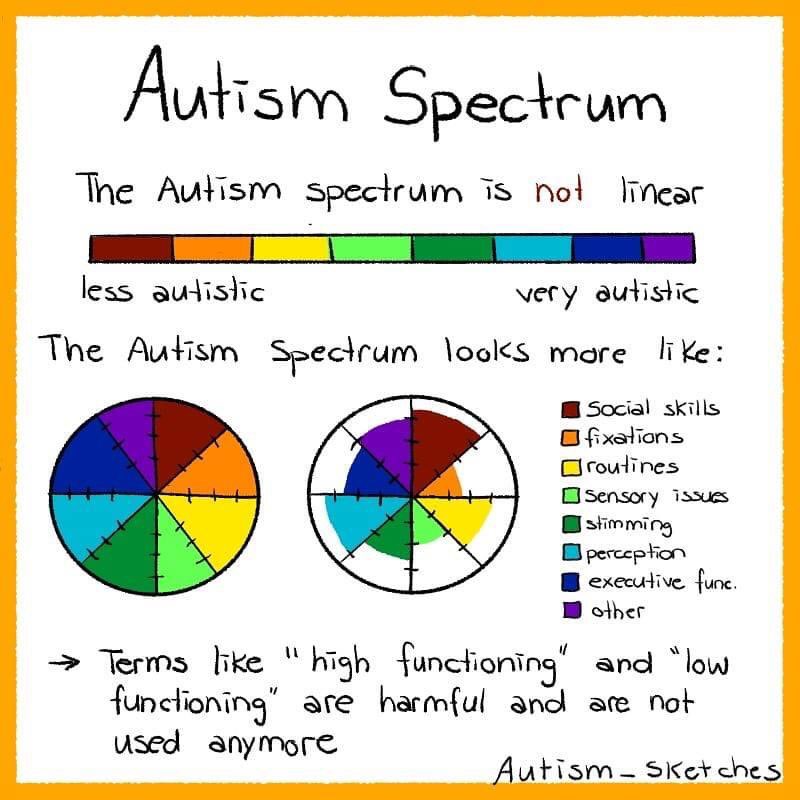 8
Diagnosis, Cause and  Cure
Diagnosed mainly by observing behaviour not by medical tests (i.e. no blood test needed). A diagnosis may involve:
Behaviour evaluation
Testing basic skills
Cognitive tests
Hearing and Vision testing

Any of the following is able to assess/screen autism;  
Clinical Psychologist
Child Psychologist
Neurologist
Neuro-peadiatrician
Other specialists e.g. speech and language therapist,occupational therapists, etc.

Causes are unknown  - Combination of genetic predisposition and environmental factors (toxic chemicals; heavy metals, etc.)
    	 *Much debate about link to vaccines 
 
 More common in boys than in girls (Ratio of 4:1)

No known cure – managed through various therapies and interventions
9
Interventions/Approaches for managing children with Autism
Speech and language therapy 
Occupational therapy 
Physiotherapy
Sensory integration therapy 
Behavioural therapy 
Play therapy
Educational interventions 
Nutritional support & Supplementation
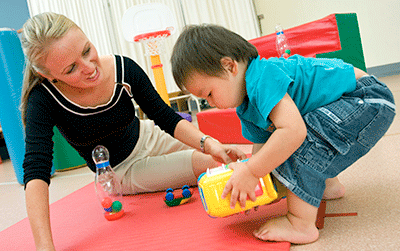 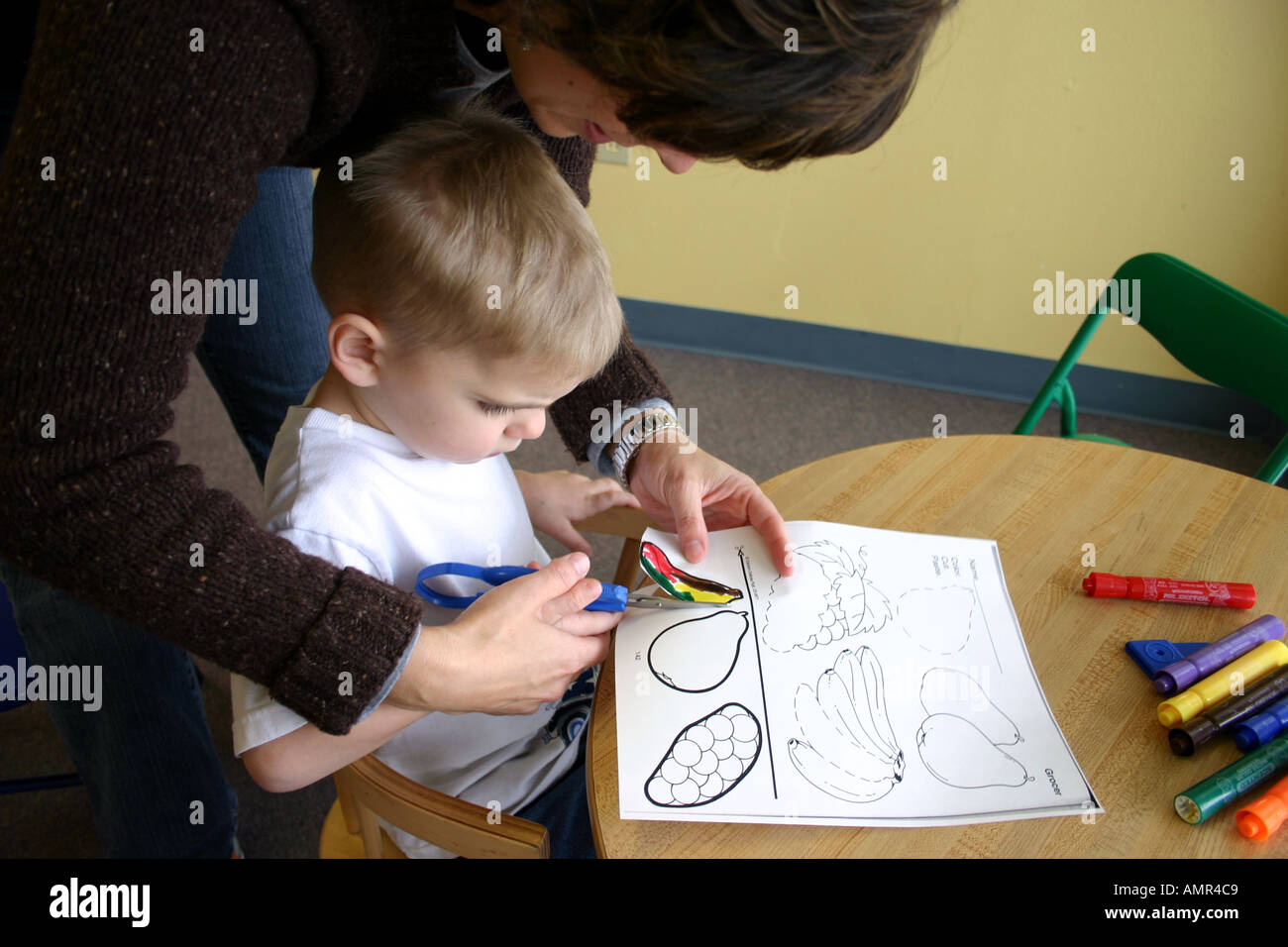 10
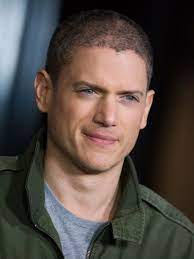 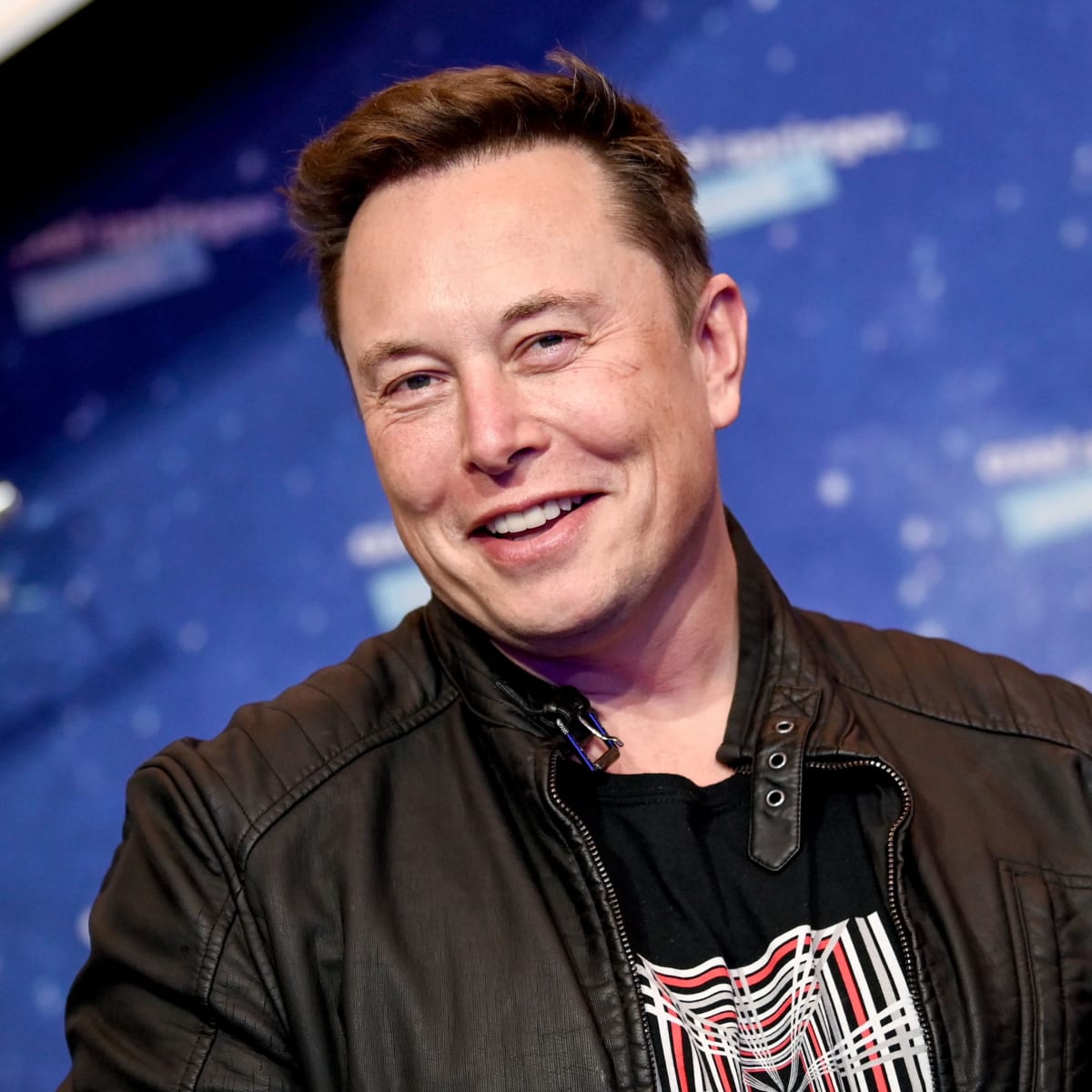 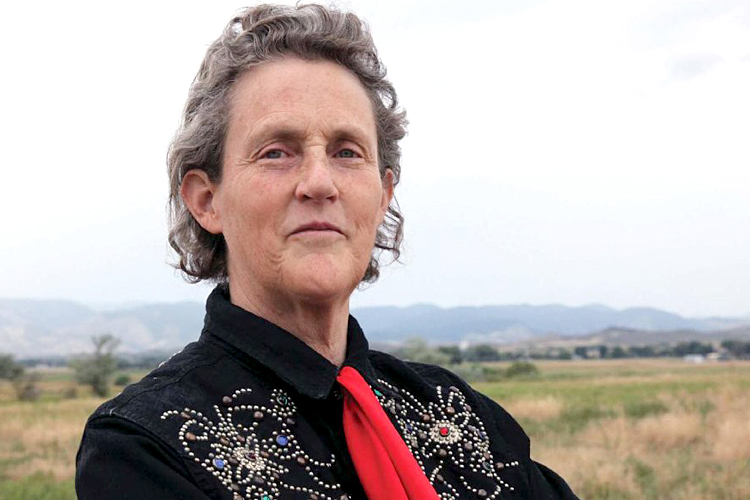 Familiar Faces … on the Spectrum
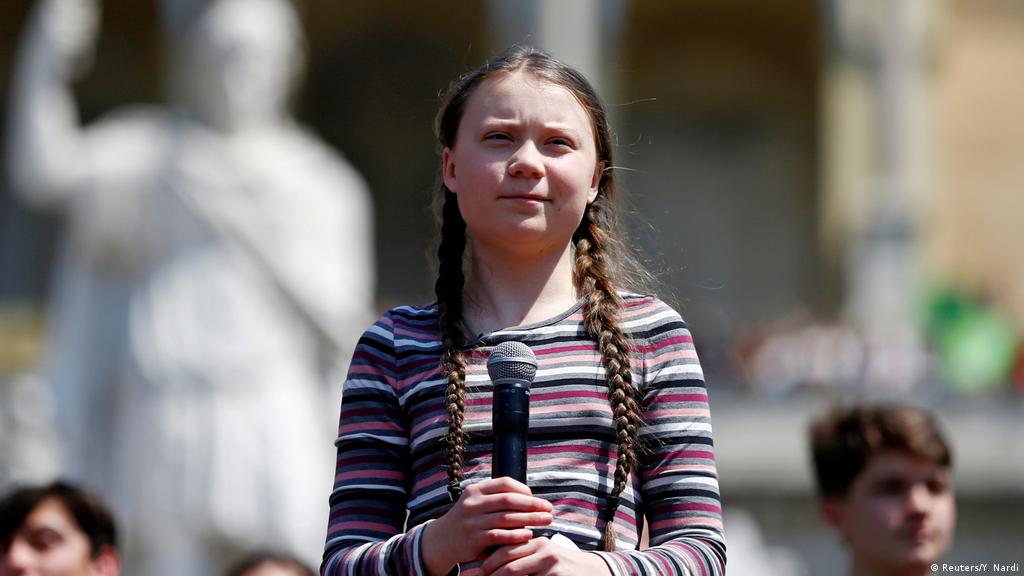 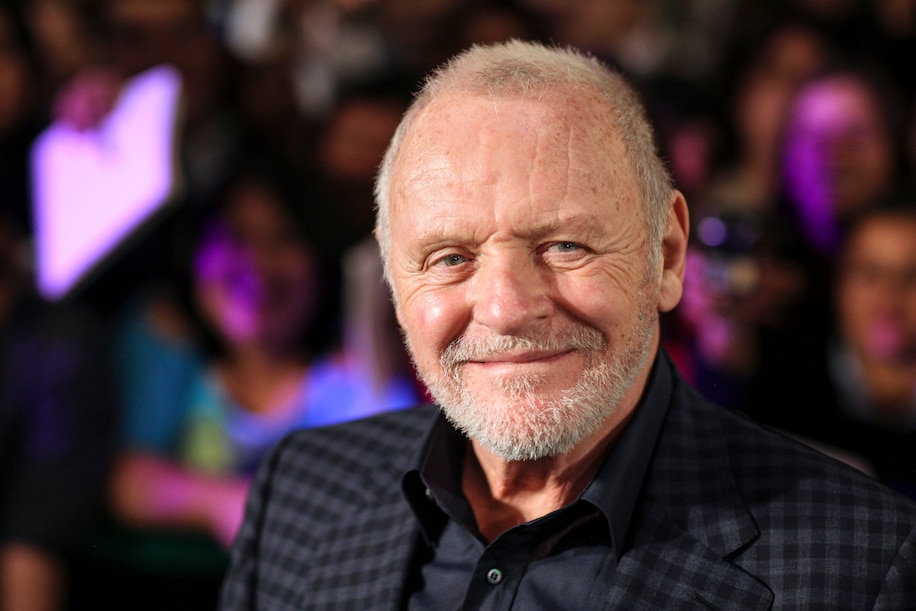 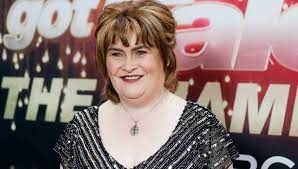 11
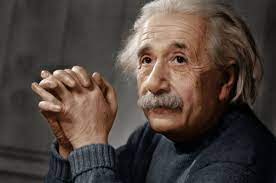 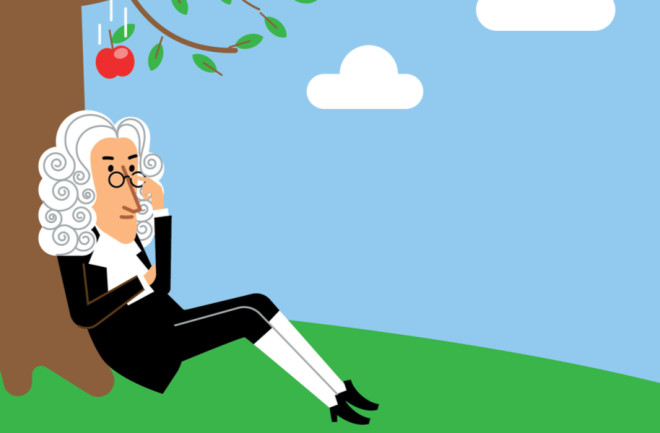 Familiar Faces … on the Spectrum
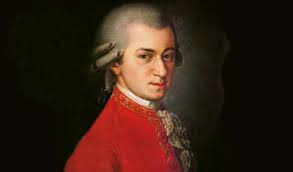 12
Autism in the Classroom – Special Ed Teacher Role
Gather info from parents, teachers, professionals and develop action plans

Work with general Ed teachers to develop Individual Education Plans (IEPs)

Develop appropriate educational intervention techniques to support students with learning difficulties

Manage students behaviour in the classroom and teach/model appropriate coping strategies

Conduct individual or small group activities with students, based on differentiated learning needs

Assist students stay on task within the classroom and also keep-up with assignments et al

Development of creative teaching/learning tools and methods suited to student needs

Etc.
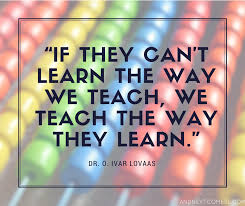 13
“…Look for the ability not the disability ...”
(Anon)
14
Thank You
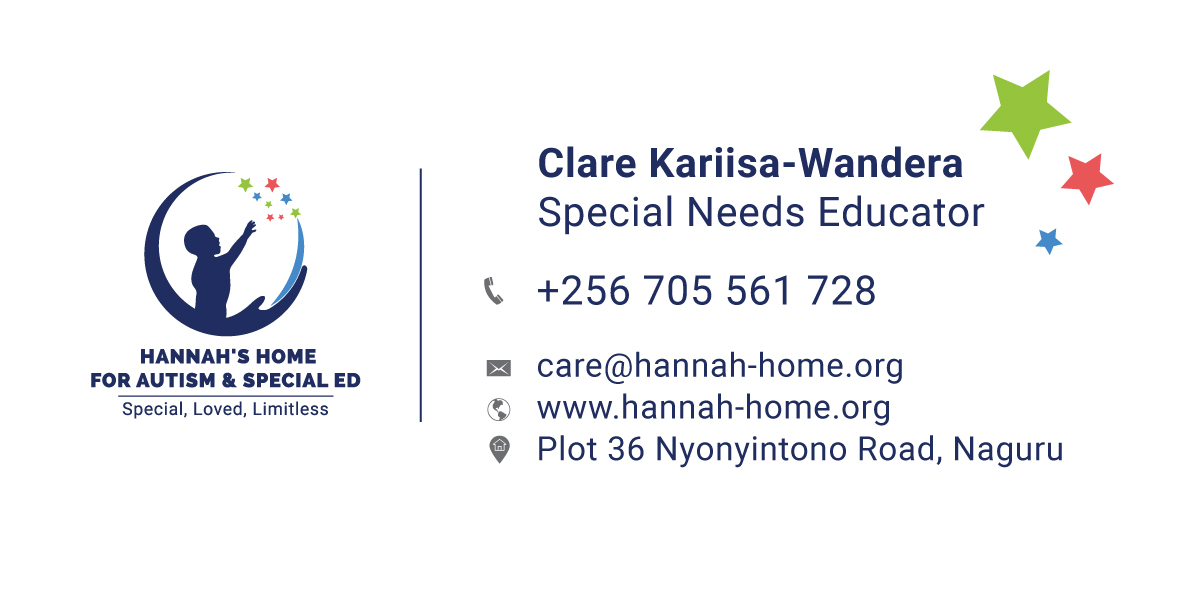 15
Questions
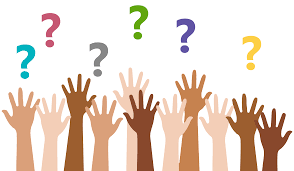 16
Resources
https://clarajamestutoring.co.uk/understanding-autism/
https://goodautismschool.com/autism-umbrella/
https://www.inha.ie/sensory-processing-disorder/
https://luxai.com/blog/all-about-stereotyped-behaviours-stimming-and-autism/
https://www.biography.com/business-figure/elon-musk
https://www.washingtonpost.com/outlook/2021/09/08/wentworth-miller-anthony-hopkins-autistic-celebrities/
https://www.independent.co.uk/arts-entertainment/tv/news/prison-break-wentworth-miller-autism-b1891486.html
https://www.theguardian.com/commentisfree/2019/apr/23/greta-thunberg-autism
https://360behavioralhealth.com/social-skills-training-help-children-teens-ya-with-autism/
https://www.a2spectrumtherapy.com/social-skills-peer-groups
17